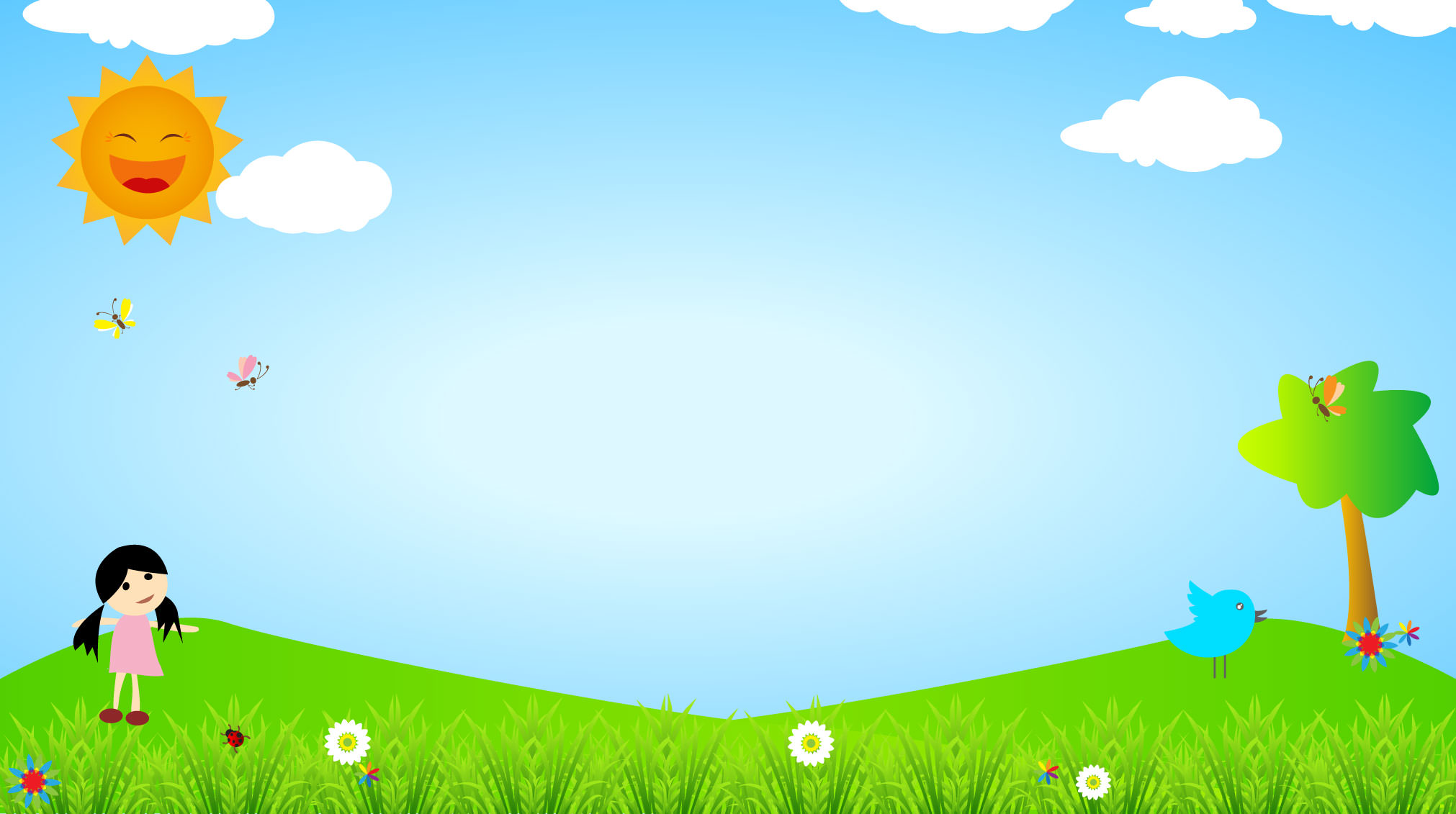 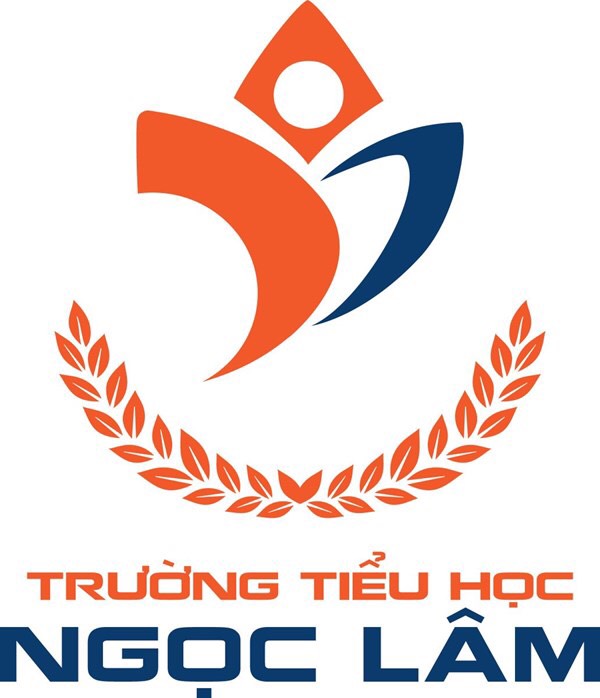 MÔN: TIẾNG VIỆT
LỚP 1
Bài 68 (trang 148): 
uôn  uông
uôn
uông
So sánh
uô
ng
uông
n
uôn
uô
cuộn chỉ
uôn
buồng chuối
uông
quả chuông
uông
1Trời sắp mưa. 2Chuồn chuồn bay thấp. 3Bầu trời đen kịt. 4Gió thổi mạnh cuốn theo những đám lá khô. 5Rồi mưa ào ào trút xuống.
    	6Mưa tạnh, những hạt mưa long lanh đọng trên các cuống lá. 7Bầu trời trong xanh, không khí mát mẻ.
Trời sắp mưa.
Chuồn chuồn bay thấp.
Bầu trời đen kịt.
Gió thổi mạnh cuốn theo những đám lá khô.
uôn
Rồi mưa ào ào trút xuống.
uông
Mưa tạnh, những hạt mưa long lanh đọng trên các cuống lá.
uông
Bầu trời trong xanh, không khí mát mẻ.
1Trời sắp mưa. 2Chuồn chuồn bay thấp. 3Bầu trời đen kịt. 4Gió thổi mạnh cuốn theo những đám lá khô. 5Rồi mưa ào ào trút xuống.
    	6Mưa tạnh, những hạt mưa long lanh đọng trên các cuống lá. 7Bầu trời trong xanh, không khí mát mẻ.
Trời như thế nào?
Chuồn chuồn làm gì?
Mưa tạnh, bầu trời như thế nào?
Bầu trời như thế nào?
Gió, mưa làm gì?
Mưa tạnh, những hạt mưa như thế nào?
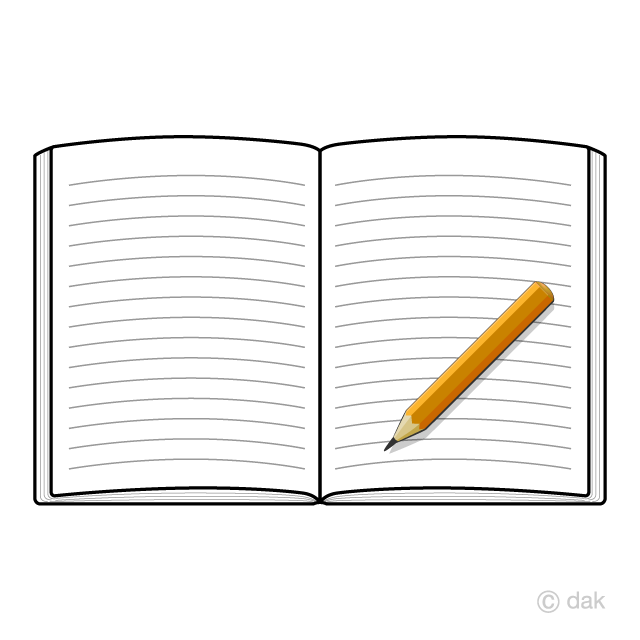 Viết vở